Chapter 16
Monopolistic Competition
Imperfect Competition
We have so far seen two kinds of markets:
Perfect competition
Many buyers
Many sellers
All sellers sell the exact same product
Monopoly
Many buyers
One seller, the monopolist
These are the two extreme cases
Imperfect Competition refers to markets in which the degree of competition among sellers falls somewhere in between these extremes
2
Imperfect Competition
There are two main types of Imperfect Competition
Monopolistic Competition	
Many sellers
They sell products that are similar but not identical
New firms can enter freely, in the long run
Oligopoly
Only a few sellers
The product sold may be identical or similar but not identical
New firms find it difficult to enter
3
Number of Firms?
Many
firms
Type of Products?
One
Few
Differentiated
Identical
firm
firms
products
products
Monopolistic
Perfect
Monopoly
Oligopoly
Competition
Competition
•
Tap water
•
Tennis balls
•
Novels
•
Wheat
•
Cable TV
•
Cigarettes
•
Movies
•
Milk
The Four Types of Market Structures
4
[Speaker Notes: See chapter 14 for a review of perfect competition and chapter 15 for a review of monopoly. Oligopoly is discussed in chapter 17.]
Monopolistic Competition
This chapter focuses on monopolistic competition
Main features of monopolistic competition
Many sellers
Product differentiation: similar but non-identical products
Free entry and exit
5
Monopolistic Competition: main features
Many Sellers
There are many firms competing for the same group of customers.
Product examples include books, CDs, movies, computer games, restaurants, piano lessons, cookies, furniture, etc.
This feature of monopolistic competition is shared with perfect competition, which we studied in an earlier chapter
So, the decisions made by one firm do not affect other firms in any perceptible way
6
Monopolistic Competition: main features
Product Differentiation
Each firm produces a product that is at least slightly different from those of other firms. As a result, 
Rather than being a price taker, each firm faces a downward-sloping demand curve.
Monopolistic Competition shares this feature with monopoly, which we studied in an earlier chapter
Price
Demand
Quantity
7
[Speaker Notes: See chapter 15 for a review of monopoly.]
Monopolistic Competition: main features
Free Entry or Exit
Firms can enter or exit the market without any difficulty. As a result,
The number of firms in the market adjusts until economic profits are zero.
This is another feature of monopolistic competition that it shares with perfect competition
8
[Speaker Notes: The free-entry assumption was discussed in the context of perfect competition in chapter 14.]
MC
ATC
Price
Average
total cost
Demand
Profit
MR
Profit-
maximizing
quantity
Recap: Monopoly
Price
Quantity
0
9
[Speaker Notes: See chapter 15 for a review of the price-quantity decision of a monopoly.]
MC
ATC
Price
Average
total cost
Demand
Profit
MR
Profit-
maximizing
quantity
Déjà vu! Monopolistic Competition in the Short Run
(a) Firm Makes Profit
Price
These profits will not last.
Short-run economic profits encourage new firms to enter the market.
This reduces the demand faced by firms already in the market (incumbent firms)
Incumbent firms’ demand curves shift to the left.
Their profits fall…
Quantity
0
10
MC
ATC
Profit
Monopolistic Competition: effect of the entry of new firms on an incumbent
(a2) Firm Makes Less Profit
These profits will not last either.
Price
Profits encourage new firms to enter the market.
This reduces the demand faced by incumbent firms
Incumbent firms’ demand curves shift to the left.
Price
ATC
Their profits fall…
Demand
MR
Quantity
0
Profit-
maximizing
11
quantity
MC
ATC
Monopolistic Competition in the Long Run
(a3) Firm Makes No Profit
Price
Price = ATC
Zero profit
Demand
MR
Quantity
0
Profit-
maximizing
12
quantity
MC
ATC
Losses
Average
total cost
Price
Demand
MR
Loss-
minimizing
quantity
Monopolistic Competitors in the Short Run
(b) Firm Makes Losses
These losses will not last.
Price
Losses force some incumbent firms to exit the market.
This will increase the demand faced by the remaining firms
Their demand curves will shift to the right.
Their losses will shrink
In the long run, profits will be zero!
Quantity
0
13
MC
ATC
P
=
ATC
Demand
MR
Profit-maximizing
quantity
Monopolistic Competition in the Long Run, again
We have seen that in the long run profits cannot be positive or negative.
Price
Therefore, profits must be zero!
Note that P = ATC > MR = MC in long run equilibrium.
MR = MC
0
Quantity
14
Monopolistic Competition versus Perfect Competition
All firms maximize profits
We saw in an earlier chapter that this means MR = MC
So, MR = MC is true under both monopolistic and perfect competition
Monopolistic competition is like monopoly in the sense that firms face downward-sloping demand curves
We saw in the chapter on monopoly that downward-sloping demand curves imply P > MR
Monopolistic competition is like perfect competition in the sense that there is free entry in the long run
We saw in the chapter on perfect competition that this means P = ATC
So, simply by looking at the features of monopoly and perfect competition that are combined in monopolistic competition, we can see that P = ATC > MR = MC
15
[Speaker Notes: The MR = MC condition for profit maximization was discussed in chapter 14 (perfect competition). The P > MR feature of downward-sloping demand was discussed in chapter 15 (monopoly). The zero-profit or P = ATC outcome of free entry was discussed in chapter 14.]
Monopolistic Competition versus Perfect Competition
Two main differences:
excess capacity, and 
price markup over marginal cost.
16
MC
MC
ATC
ATC
Markup
P
P
=
MC
P
=
MR
(demand
curve)
Marginal
cost
MR
Demand
Quantity
Efficient
Quantity produced =
produced
scale
Efficient scale
Excess capacity
Monopolistic Competition versus Perfect Competition
(a) Monopolistically Competitive Firm
(b) Perfectly Competitive Firm
Price
Price
Quantity
Quantity
0
0
P = ATC > MR = MC
P = ATC = MR = MC
The long run equilibrium under monopolistic competition shows both excess capacity and a price markup over marginal cost. Under perfect competition, there’s neither.
The basic reason for this difference in outcome lies in the difference in the slope of the firm’s demand, which is negatively sloped in monopolistic competition and horizontal under perfect competition.
17
Monopolistic Competition and the Welfare of Society
Monopolistic competition does not have all the desirable properties of perfect competition.
18
MC
ATC
P
=
ATC
Demand
MR
Profit-maximizing
quantity
Monopolistic Competition and the Welfare of Society
Price
Long run equilibrium
Note that at the optimum outcome P = MC < ATC.
So, the optimum can be enforced by a government regulator only through subsidies.
Optimum
0
Quantity
19
[Speaker Notes: See Figure 7 of Chapter 15 for an explanation of the optimum outcome and the efficient output.]
Monopolistic Competition and the Welfare of Society
The markup of price over marginal cost in both monopoly and monopolistic competition leads to deadweight loss
However, the administrative burden of regulating the pricing of all firms that produce differentiated products would be overwhelming.  
As profits are zero in the long run, regulating a price closer to marginal cost will lead to losses that can be sustained only with subsidies
20
Monopolistic Competition and the Welfare of Society
Another way in which monopolistic competition may be socially inefficient is that the number of firms in the market may not be the “ideal” one.  
There may be too much or too little entry.
21
Monopolistic Competition and the Welfare of Society
Externalities of entry include:
 product-variety externalities
 business-stealing externalities
22
Monopolistic Competition and the Welfare of Society
The product-variety externality:  
Because consumers get some consumer surplus from the introduction of a new product, entry of a new firm conveys a positive externality on consumers.
The business-stealing externality: 
Because other firms lose customers and profits from the entry of a new competitor, entry of a new firm imposes a negative externality on existing firms.
23
[Speaker Notes: The fifth edition has an “In the news” article by Joel Waldfogel. It is on the tyranny of the majority in economics. Scale economies mean that off-beat tastes will not be met as well as mainstream tastes.]
ADVERTISING
When firms sell differentiated products, each firm has an incentive to advertise in order to attract more buyers to its particular product.
Under perfect competition, there is no such incentive 
Under monopoly, there is some incentive to advertise, but not a whole lot. 
After all, the monopolist has no rivals.
24
ADVERTISING
Firms that sell highly differentiated consumer goods—such as over-the-counter drugs, perfumes, soft drinks, breakfast cereals—typically spend between 10 and 20 percent of revenue on advertising.
Firms that sell industrial products—such as drill presses and communications satellites—typically spend very little on advertizing
Firms that sell undifferentiated products—such as wheat, peanuts, or crude oil—spend nothing at all
Overall, about 2 percent of total revenue, or over $200 billion a year, is spent on advertising.
25
ADVERTISING
Critics of advertising argue that firms advertise in order to manipulate people’s tastes. 
They also argue that it impedes competition by implying that products are more different than they truly are.
26
ADVERTISING
Defenders argue that advertising provides information to consumers
They also argue that advertising increases competition by informing consumers of their options and enabling them to do comparison shopping
27
Advertising and the price of eyeglasses
Advertising may sharpen the distinctions between products in the buyers’ minds. This would make demands less elastic and put upward pressure on prices
Advertising may intensify competition. This would make demand more elastic and put downward pressure on prices
In a 1972 article in the Journal of Law and Economics, economist Lee Benham reported on the 1963 prices of prescription eyeglasses in states that allowed advertising for eyeglasses and eye examinations and in states that prohibited such advertising
In states that prohibited such advertising, the average price of a pair of eyeglasses was $33
In states that did not restrict advertising, the average price was $26
Therefore, at least in this market, advertising fostered competition and reduced prices by more than 20 percent
28
Galbraith versus Hayek
John Kenneth Galbraith: 
Corporations use advertising to create demand for products that people otherwise would not want or need
Advertising was distorting people’s preferences away from public goods and towards private goods
Frederic Hayek:
Advertising cannot persuade someone to buy a product that he or she dislikes
Our tastes are often determined by what others tell us. There is nothing particularly exceptional or pernicious about the influence of advertisers
29
Advertising as a signal of quality
The willingness of a firm to spend advertising dollars can be a signal to consumers about the quality of the product being offered.
30
Brand Names
Critics argue that brand names cause consumers to perceive differences that do not really exist.
31
Brand Names
Economists have argued that brand names may be a useful way for consumers to ensure that the goods they are buying are of high quality.
providing information about quality.
giving firms incentive to maintain high quality.
The question, however, is whether brand name products are better than generics by an extent that justifies their higher prices
32
Table 1  Monopolistic Competition: Between Perfect Competition and Monopoly
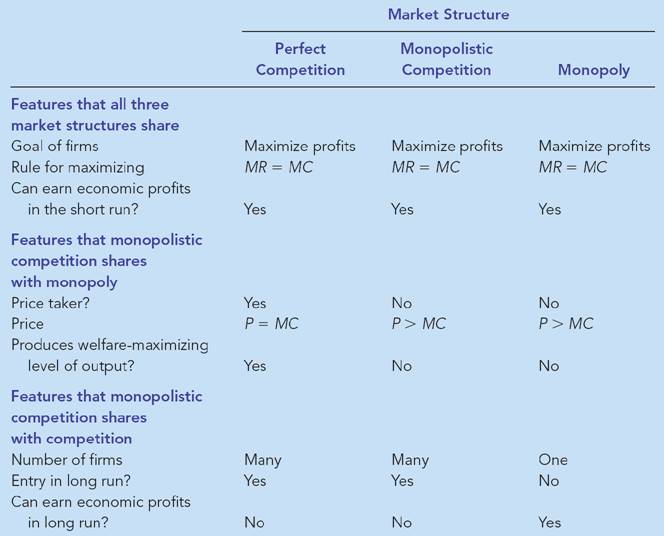 33
Any Questions?
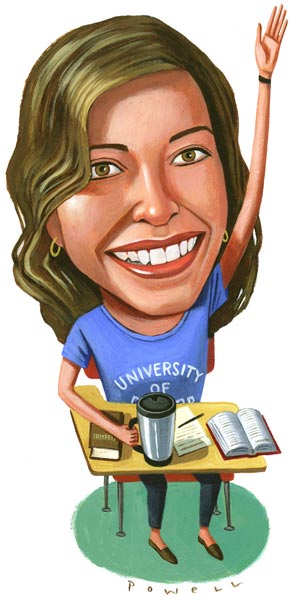 34
Summary
A monopolistically competitive market is characterized by three attributes:  many firms, differentiated products, and free entry.
The equilibrium in a monopolistically competitive market differs from perfect competition in that each firm has excess capacity and each firm charges a price above marginal cost.
35
Summary
Monopolistic competition does not have all of the desirable properties of perfect competition.
There is a standard deadweight loss of monopoly caused by the markup of price over marginal cost.
The number of firms can be too large or too small.
36
Summary
The product differentiation inherent in monopolistic competition leads to the use of advertising and brand names.
Critics argue that firms use advertising and brand names to take advantage of consumer irrationality and to reduce competition.
Defenders argue that firms use advertising and brand names to inform consumers and to compete more vigorously on price and product quality.
37
COMPETITION WITH DIFFERENTIATED PRODUCTS
Short-run economic profits encourage new firms to enter the market. This:
Increases the number of products offered.
Reduces demand faced by firms already in the market (incumbent firms).
Incumbent firms’ demand curves shift to the left.
Their profits decline.
38
COMPETITION WITH DIFFERENTIATED PRODUCTS
Short-run economic losses encourage firms to exit the market. This: 
Decreases the number of products offered.
Increases demand faced by the remaining firms.
Shifts the remaining firms’ demand curves to the right.
Increases the remaining firms’ profits.
39
The Long-Run Equilibrium
Firms will enter and exit until the firms are making exactly zero economic profits.
40
Long-Run Equilibrium: Two Characteristics
As in a monopoly, price exceeds marginal cost: P > MC.
Profit maximization requires marginal revenue to equal marginal cost: MR = MC.
The downward-sloping demand curve makes marginal revenue less than price: P > MR.
As in a competitive market, price equals average total cost: P = ATC.
Free entry and exit drive economic profit to zero.
41
Monopolistic versus Perfect Competition
Excess Capacity
There is no excess capacity in perfect competition in the long run.
Free entry results in competitive firms producing at the point where average total cost is minimized, which is the efficient scale of the firm.
There is excess capacity in monopolistic competition in the long run.
In monopolistic competition, output is less than the efficient scale of perfect competition.
42
MC
MC
ATC
ATC
P
P
=
MC
P
=
MR
(demand
curve)
Marginal
cost
MR
Demand
Quantity
Efficient
Quantity produced =
produced
scale
Efficient scale
Figure 4 Monopolistic versus Perfect Competition
(a) Monopolistically Competitive Firm
(b) Perfectly Competitive Firm
Price
Price
Quantity
Quantity
0
0
P = ATC > MR = MC
P = ATC = MR = MC
The long run equilibrium under monopolistic competition shows both excess capacity and a price markup over marginal cost. Under perfect competition, there’s neither.
The basic reason for this difference in outcome lies in the difference in the slope of the firm’s demand, which is negatively sloped in monopolistic competition and horizontal under perfect competition.
43
Monopolistic versus Perfect Competition
Markup Over Marginal Cost
For a competitive firm, price equals marginal cost: P = MC.
For a monopolistically competitive firm, price exceeds marginal cost: P > MC.
Because price exceeds marginal cost, an extra unit sold at the posted price means more profit for the monopolistically competitive firm.
44
MC
MC
ATC
ATC
Markup
P
P
=
MC
P
=
MR
(demand
curve)
Marginal
cost
MR
Demand
Quantity
Quantity produced
produced
Figure 4 Monopolistic versus Perfect Competition
(a) Monopolistically Competitive Firm
(b) Perfectly Competitive Firm
Price
Price
Quantity
Quantity
0
0
45